Здоровьесберегающие  мероприятия в системе коррекции речевых нарушений у детей
учитель-логопед 
Курепина  Нина Анатольевна
Артикуляционная 
гимнастика
Пальчиковая 
гимнастика
Формирование 
правильной осанки
Здоровье-
сберегающие 
технологии
Дыхательная
 гимнастика
Динамические 
паузы
Гимнастика 
для глаз
Массаж и
 самомассаж
Мимические 
упражнения
Здоровьесберегающие технологии
Игротерапия
Музыкотерапия
96%
Аромотерапия
Фитотерапия
Артикуляционная гимнастика
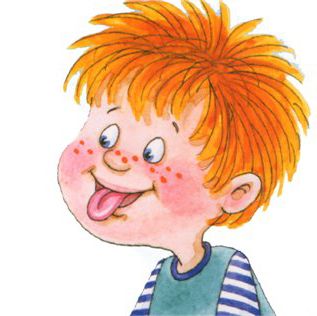 Пальчиковая гимнастика
Оздоровительный массаж
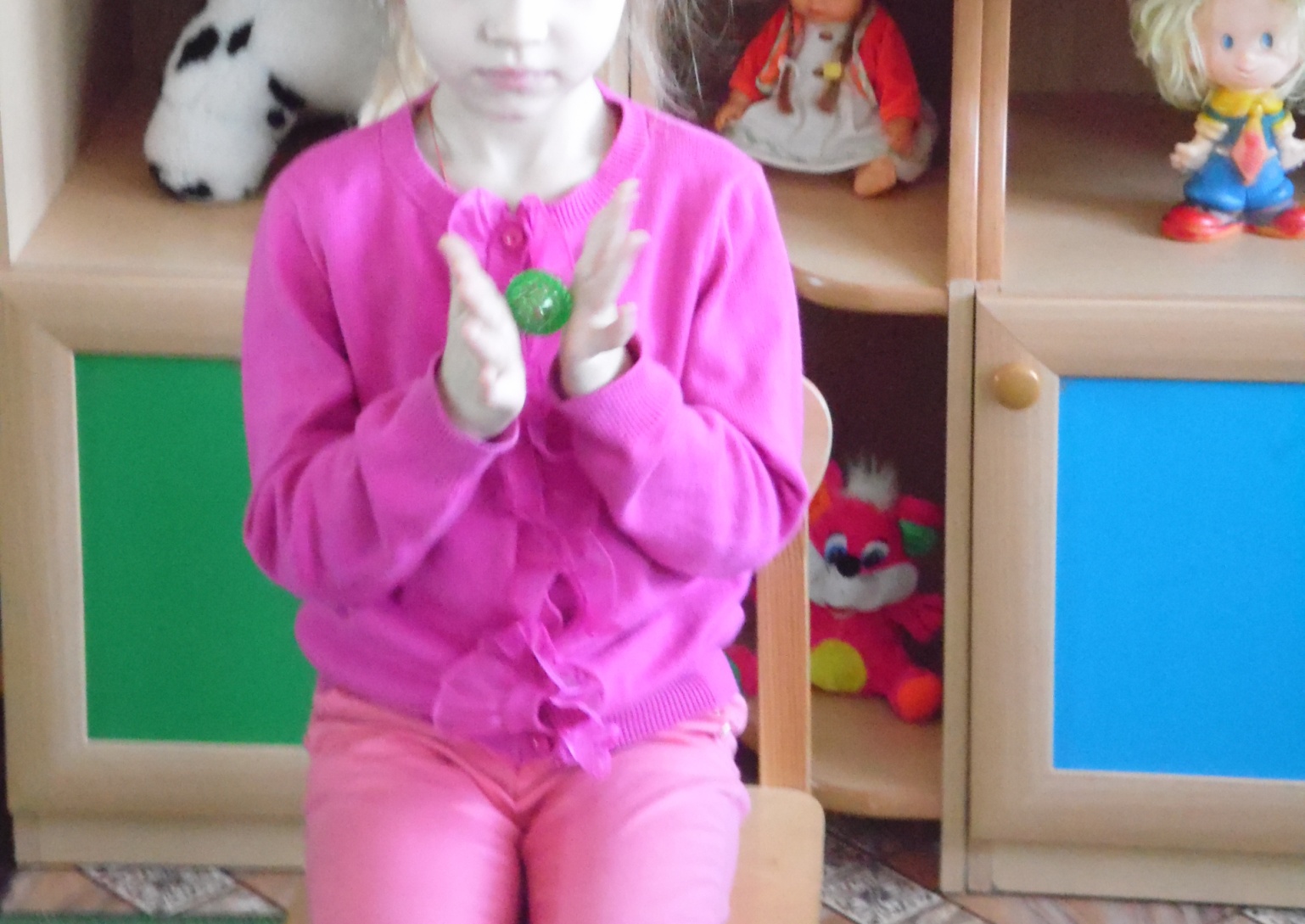 Су-джок терапия
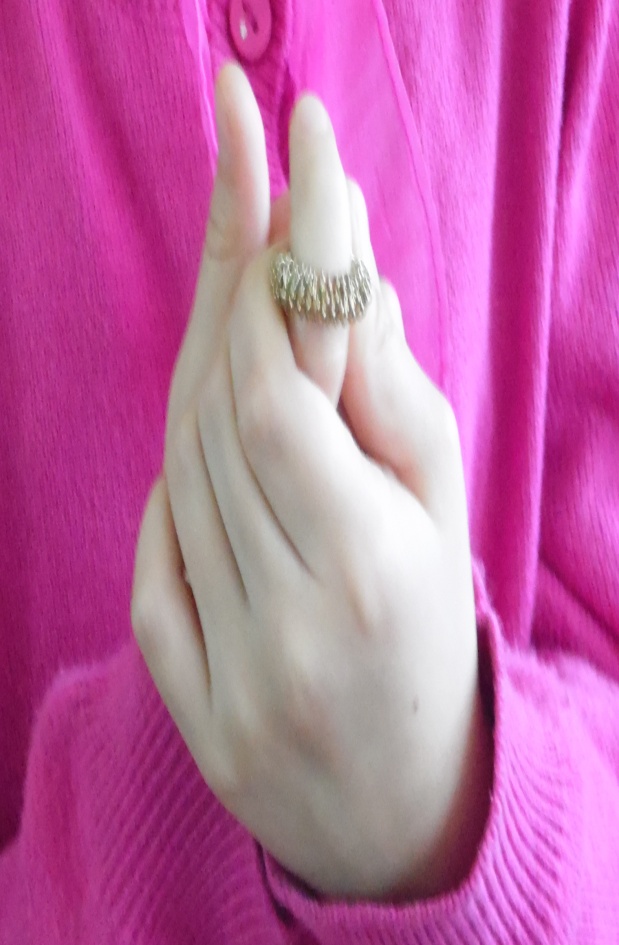 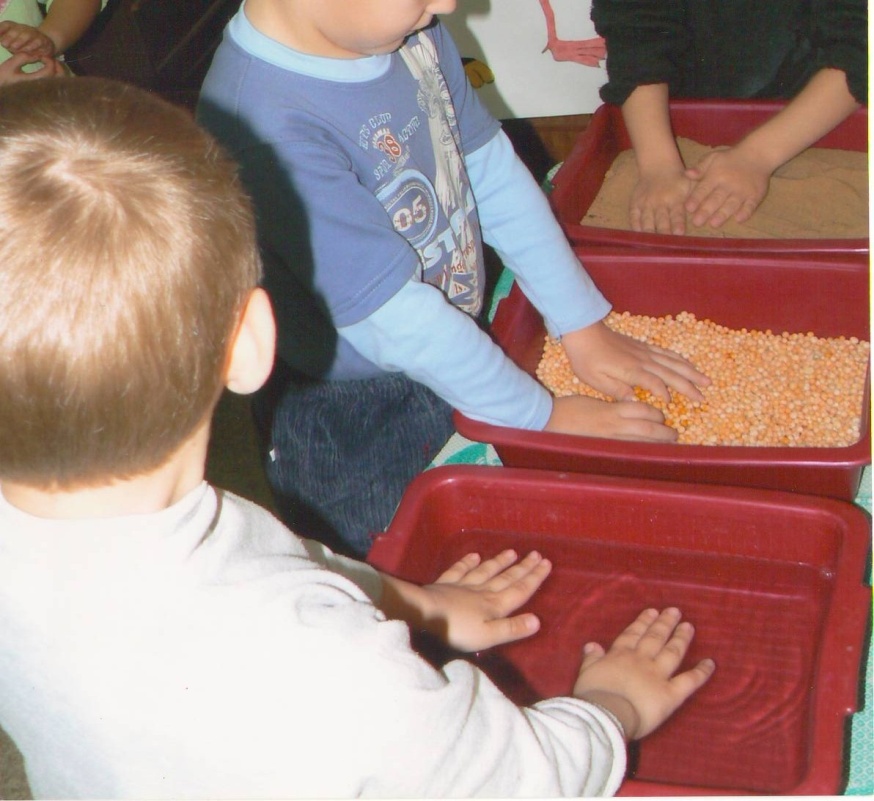 Самомассаж кистей и пальцев рук
Ты, мороз,мороз,мороз,
мороз,
Дети поглаживают лоб ладонями
Не показывай свой нос!
Растирают нос
Уходи скорей домой,
Растирают щеки ладонями
Вьюгу уноси с собой.
Растирают носогубный  треугольник
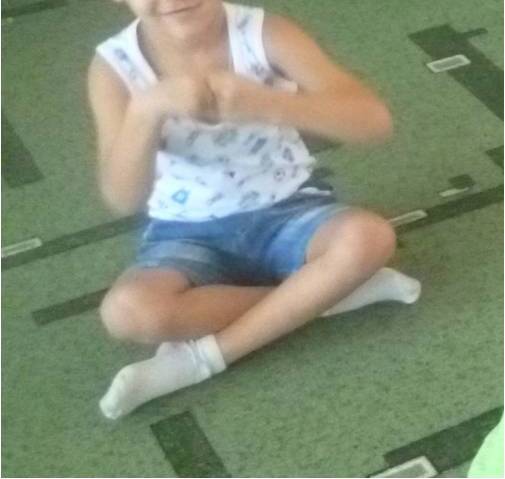 Биоэнергопластика
Спасибо за внимание !!!